Evolution of MU69 
from a binary planetesimal into contact
via Kozai-Lidov oscillations and nebular drag
Funding
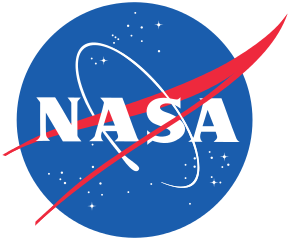 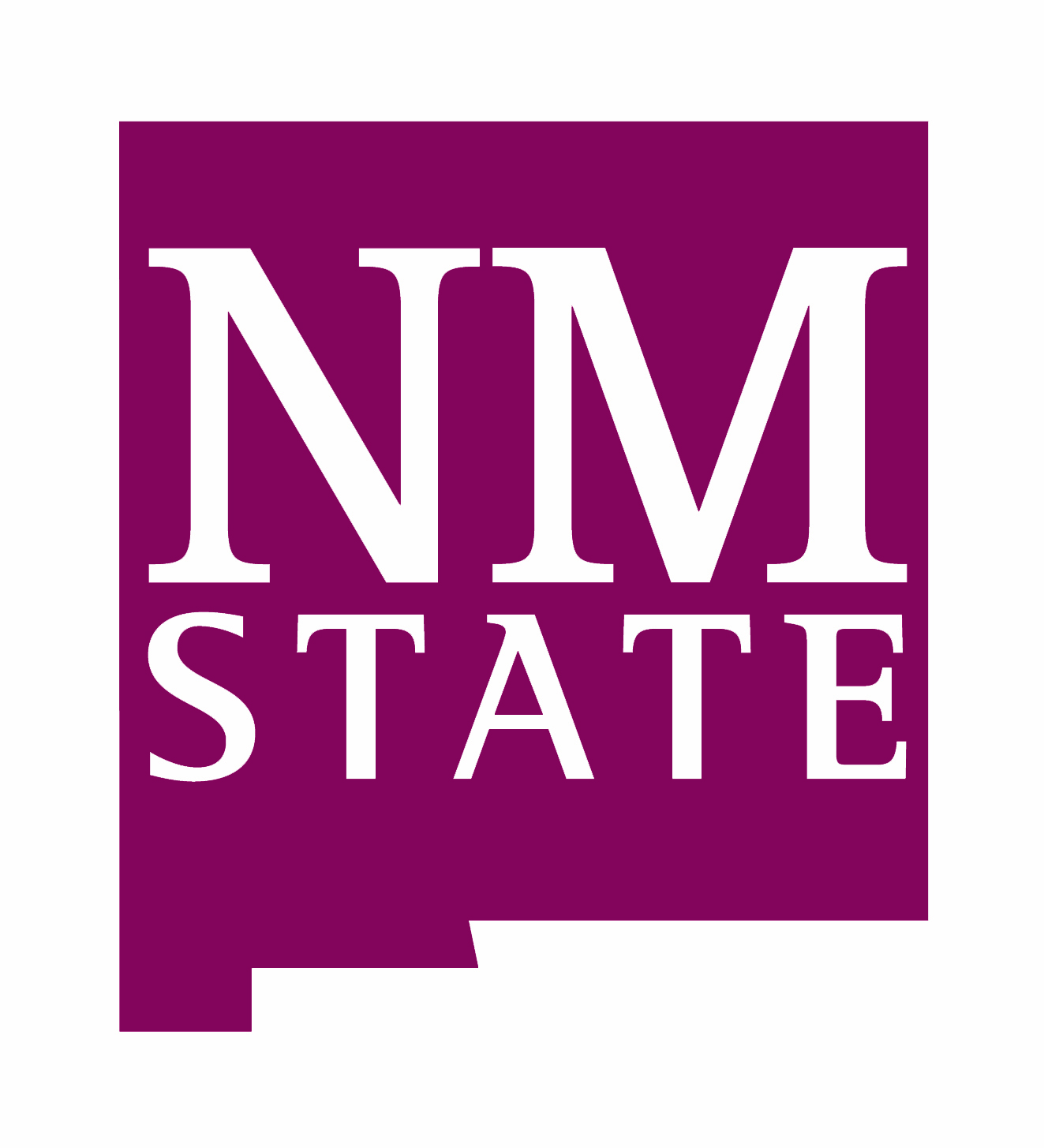 NFDAP – 2019
XRP – 2018
XRP - 2016
Wladimir  Lyra
New Mexico State University
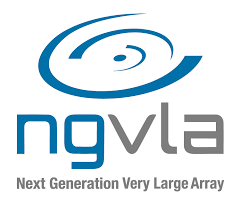 NRAO - 2017
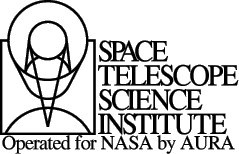 HST - 2016
Computational Facilities
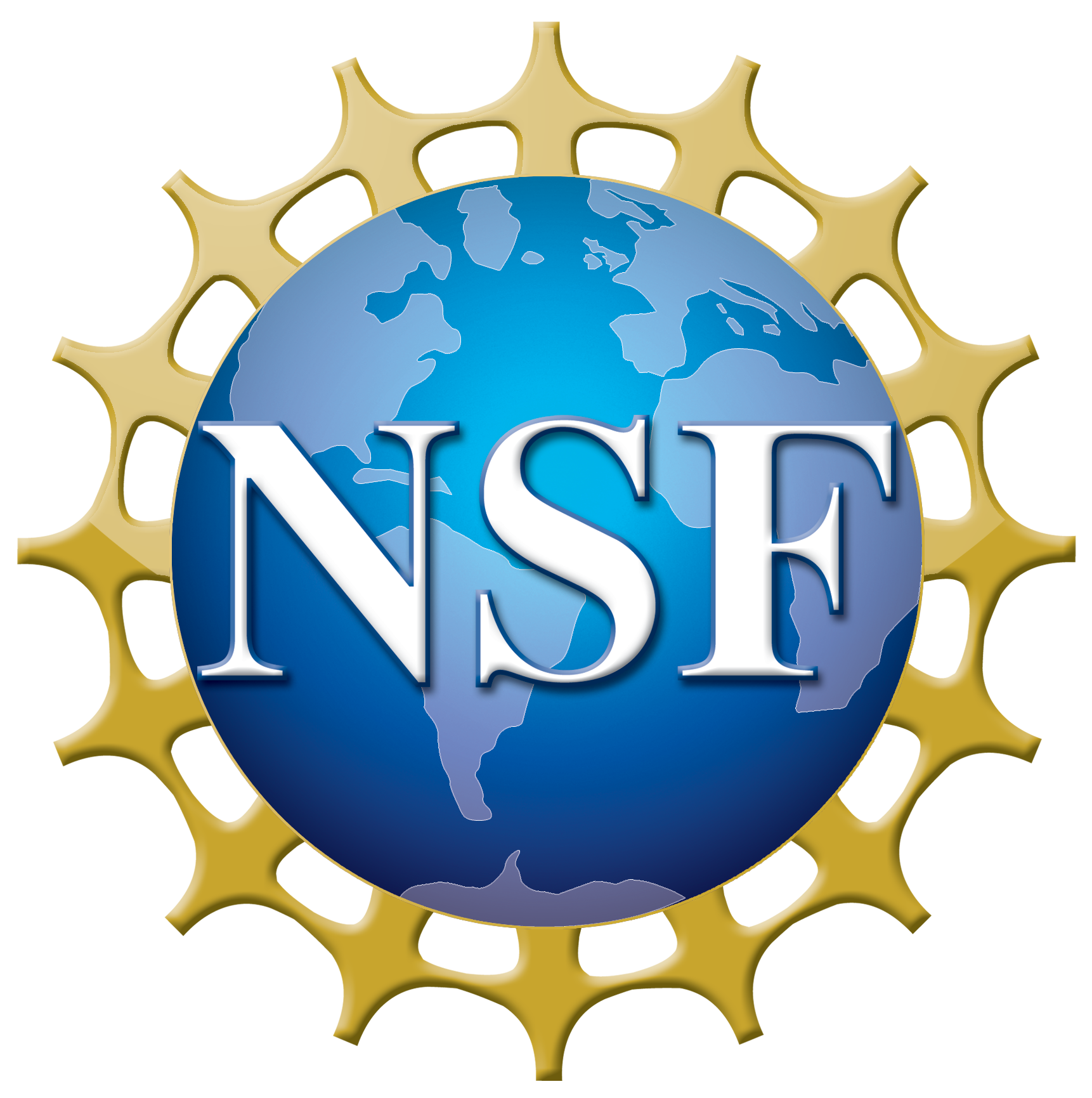 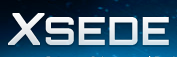 New Horizons meeting, Mar 10th, 2020
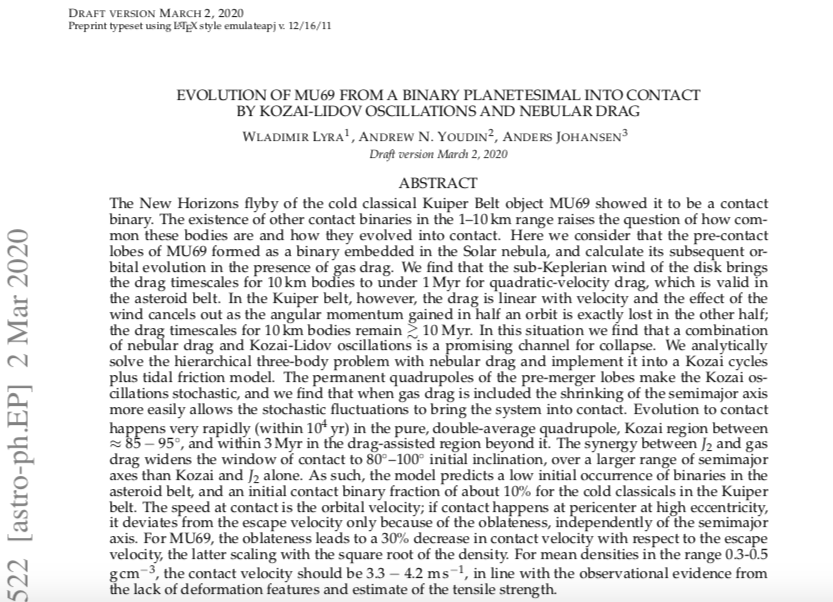 Effect of Drag
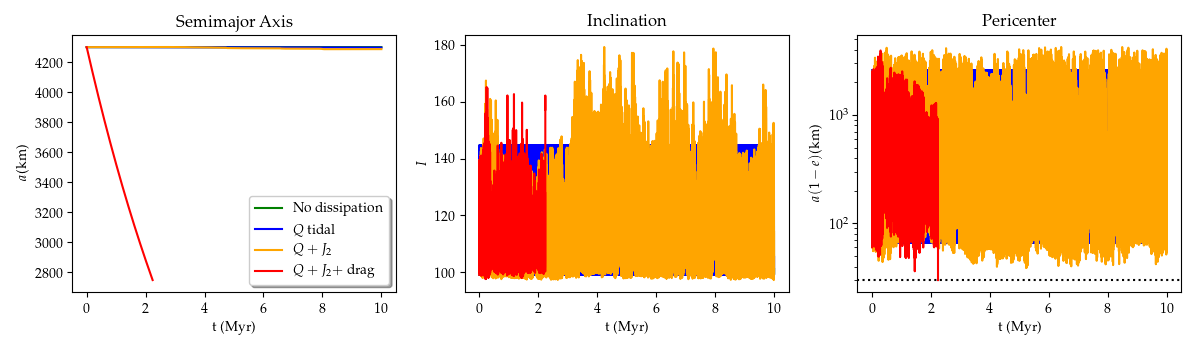 30 km
3
Lyra, Youdin, & Johansen 2020 (submitted)
The Cartoon Image
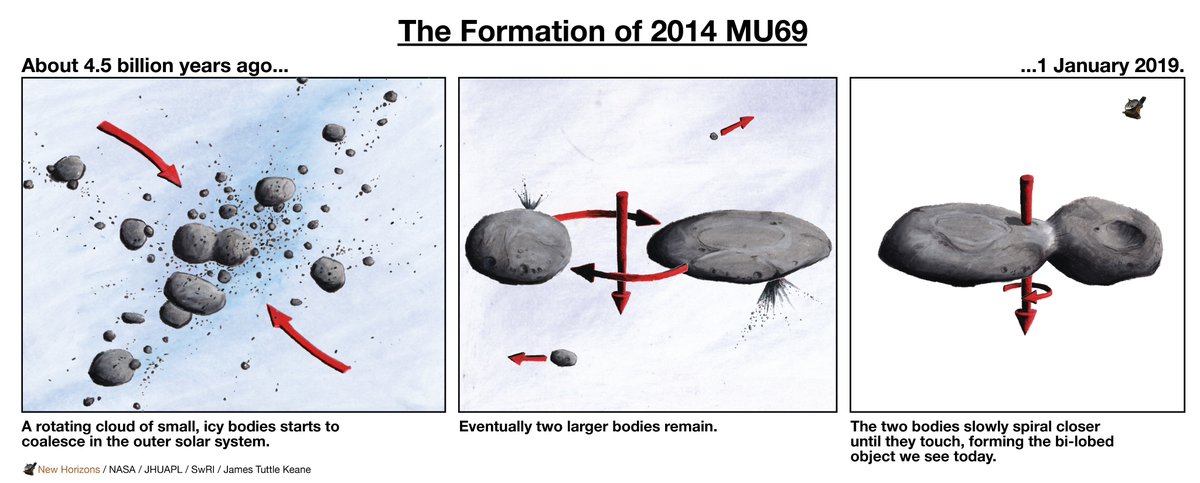 4
W. Lyra
Sketch by J.T. Keane
Beyond the cartoon image
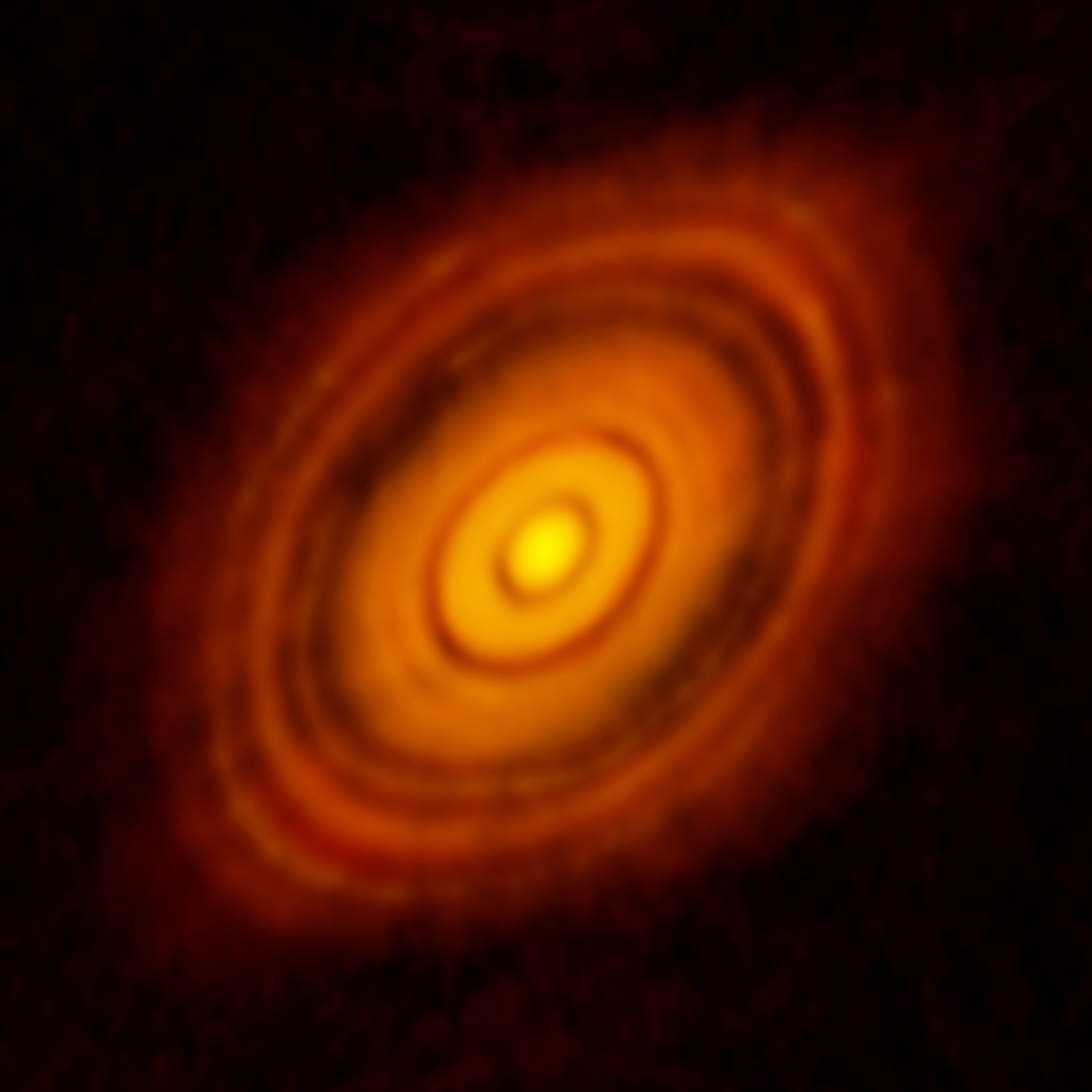 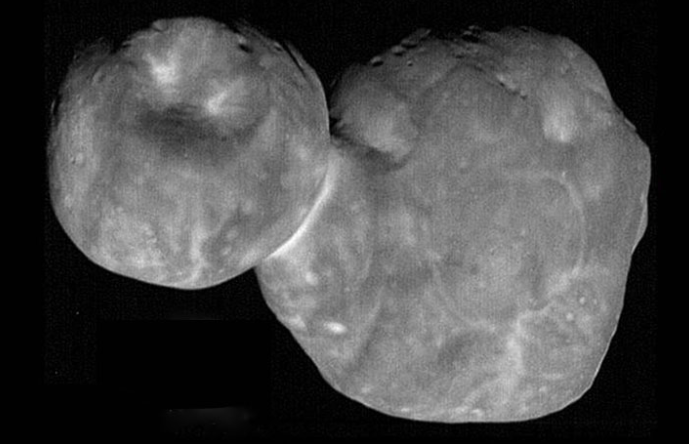 How?
W. Lyra
Streaming Instability
The dust drift is hydrodynamically unstable
Youdin & Goodman (2005), Johansen & Youdin (2007)
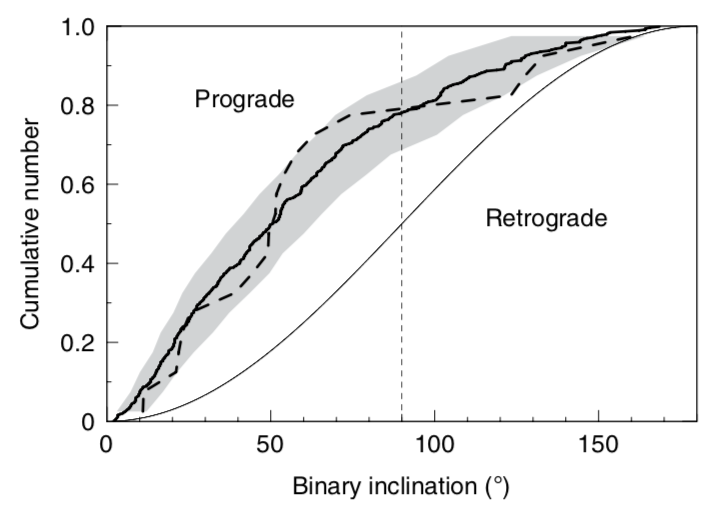 SI Model (solid)
KBOs (dashed)
Streaming Instability reproduces the 
prograde/retrograde distribution of KBO binaries
Nesvorny+’19
Hardening
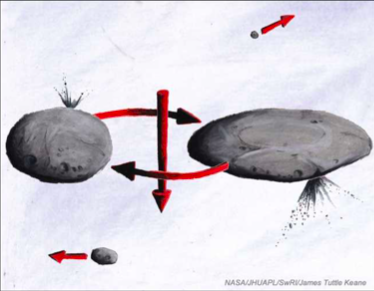 7
Sketch by J.T. Keane
How was angular momentum lost?
Slow merger
(~< 5 m/s)
Mutual orbit 
(i.e., not captured)
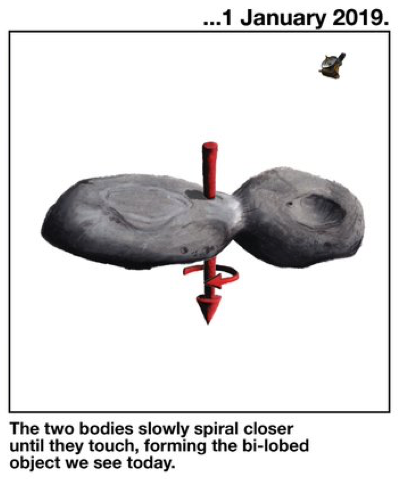 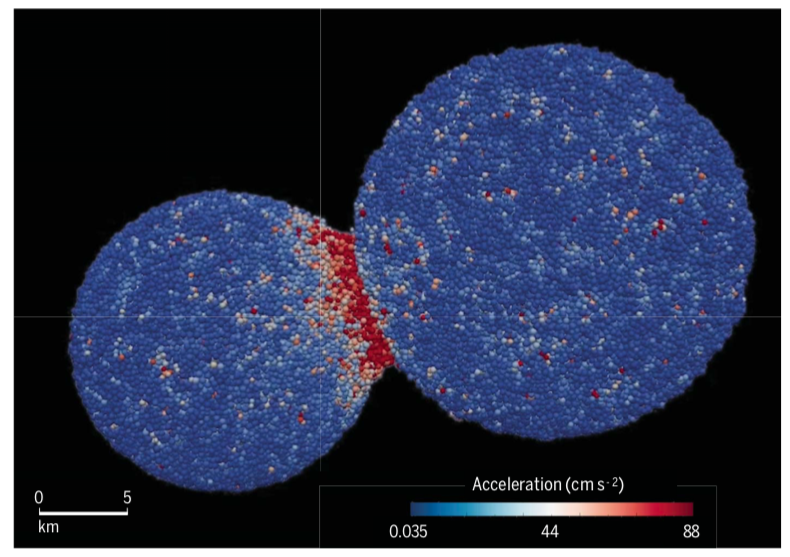 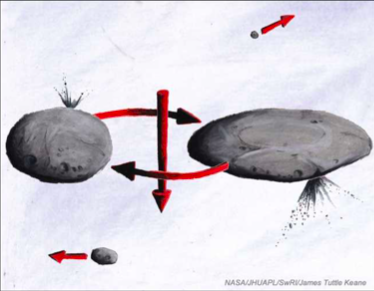 Inferred from: 
Alignment of components’ axes;
Similar colors.
McKinnon et al. (2020)
Inferred from: 
Negligible evidence for impact damage
SPH simulations
Sketch by J.T. Keane
Angular momentum loss via nebular drag
gravity
drag
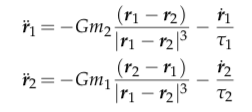 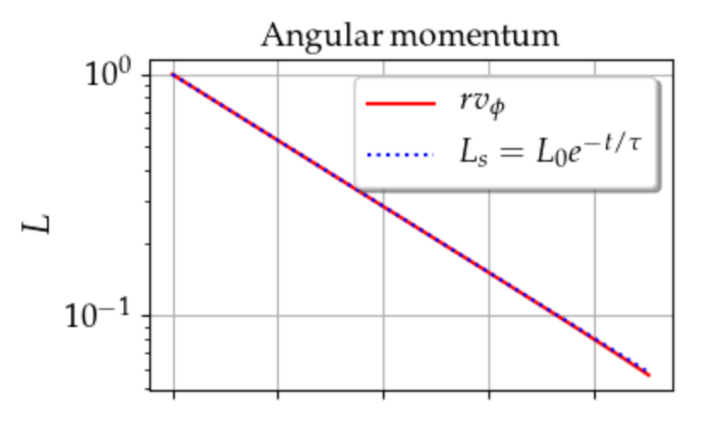 Solve for angular momentum:
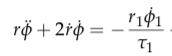 Thule
Ultima
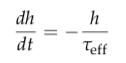 Exponential decay of angular momentum !
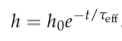 W. Lyra
Lyra, Youdin, & Johansen 2020 (submitted)
Analytical solution
Exponential decay of angular momentum
Exponential decay of energy
Exponential increase of orbital velocity
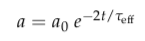 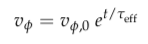 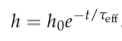 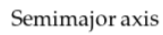 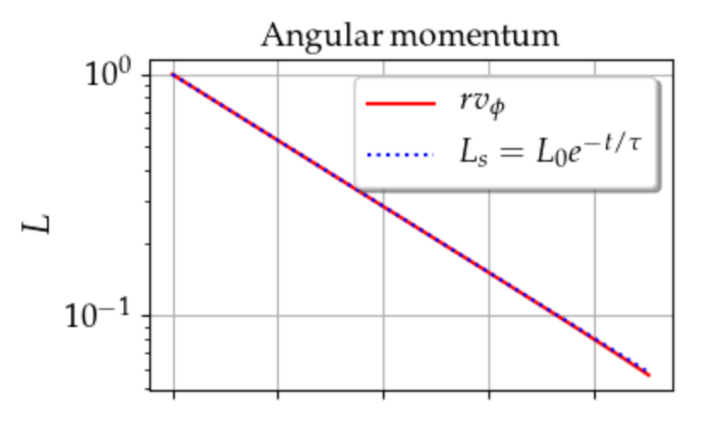 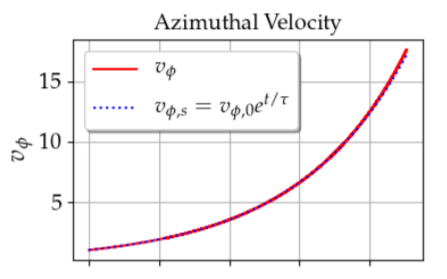 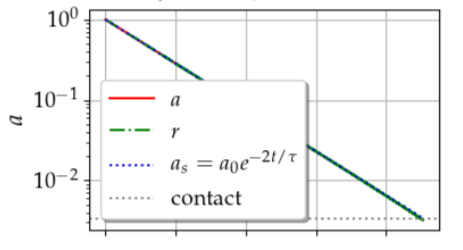 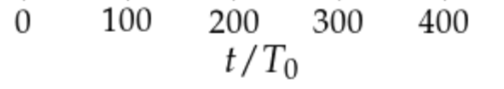 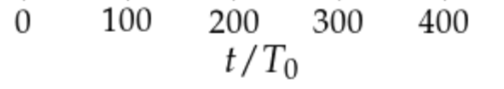 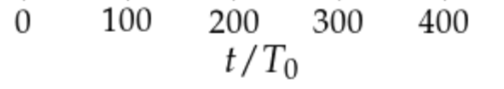 W. Lyra
Lyra, Youdin, & Johansen 2020 (submitted)
Getting quantitative…
Time until contact
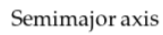 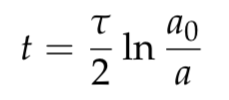 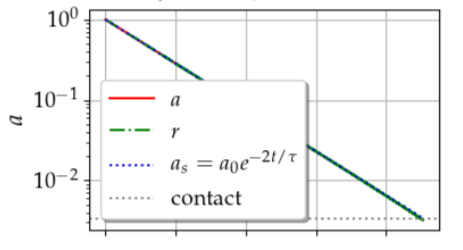 For a = 0.1 rH (4000 km), hardening to a0=20km and tW=107 …



t ~ 100 Myr
W. Lyra
Lyra, Youdin, & Johansen 2020 (submitted)
Wind
Low pressure
Planetesimal
The gas has some pressure support.

The planetesimal has none.
High pressure
Gas
Sun
Wind
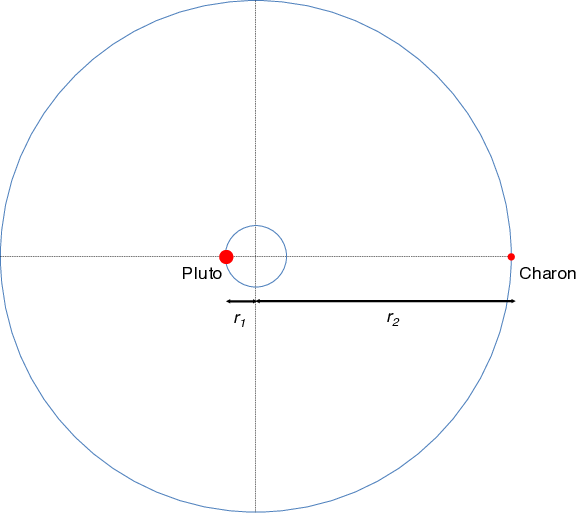 At initial separation a ~ 4000 km:

Binary orbital velocity ~ 0.1 m/s

Solar orbit velocity at 45AU 
	vk ~ 4.5 km/s

Sub-Keplerian pressure support 
v = vk (1-h)
h ~ 0.01 

Headwind velocity (vk-v): 
	hv ~ 50 m/s

Subkeplerian wind on the binary 
      = 500 times orbital velocity
v
L2
L1
v
500 v
W. Lyra
Lyra, Youdin, & Johansen 2020 (submitted)
Wind solution
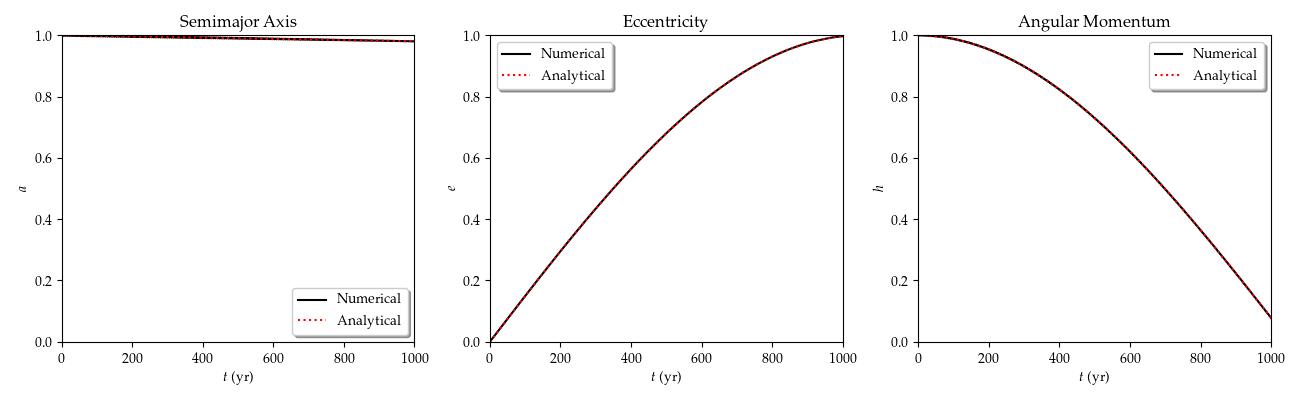 Lyra, Youdin, & Johansen 2020 (submitted)
Wind solution
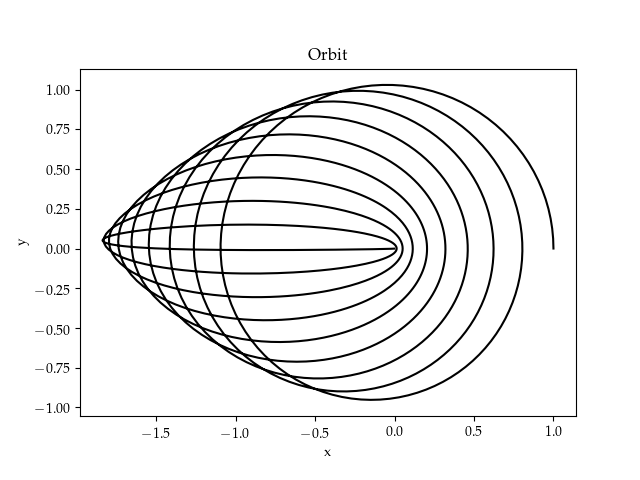 Angular momentum loss at constant energy.

Eccentricity increase at constant semimajor axis
Lyra, Youdin, & Johansen 2020 (submitted)
Timescales
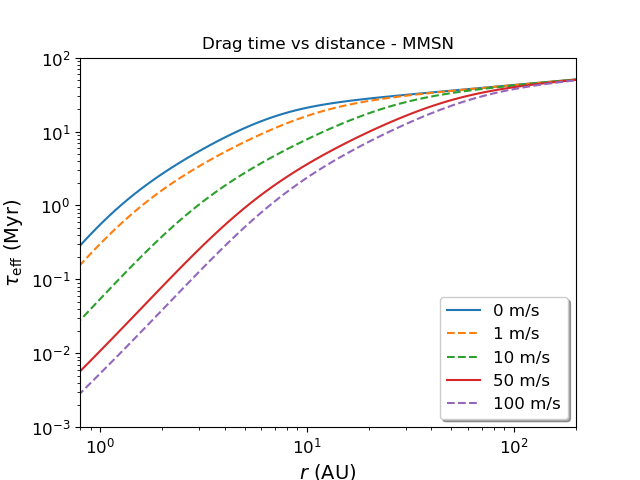 No wind
(zero pressure gradient)
Wind has a strong effect in the distances of the asteroid belt.


Little effect in the Kuiper belt.
Typical pressure gradient
16
Lyra, Youdin, & Johansen 2020 (submitted)
Linear vs quadratic drag
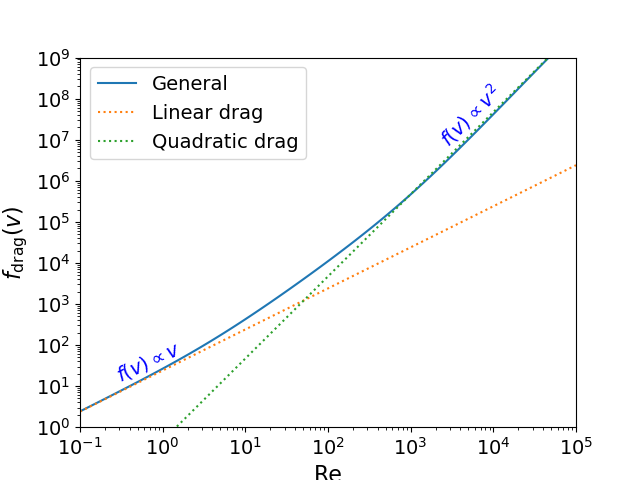 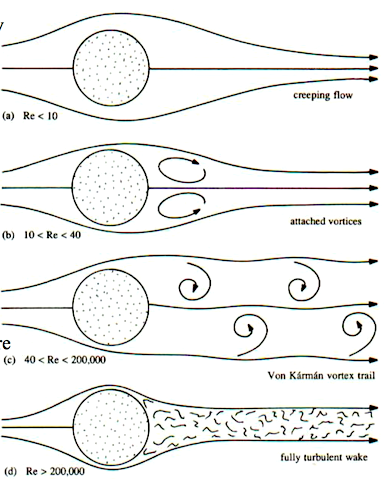 Reynolds number
Viscous
Turbulent
17
Lyra, Youdin, & Johansen 2020 (submitted)
Linear vs quadratic drag
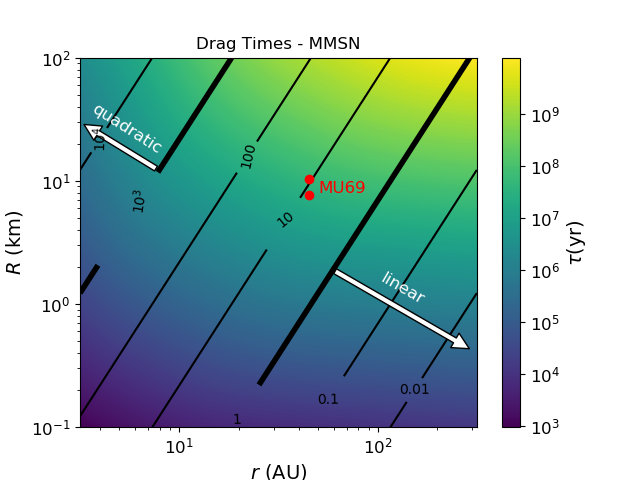 18
Lyra, Youdin, & Johansen 2020 (submitted)
Effect of Inclination
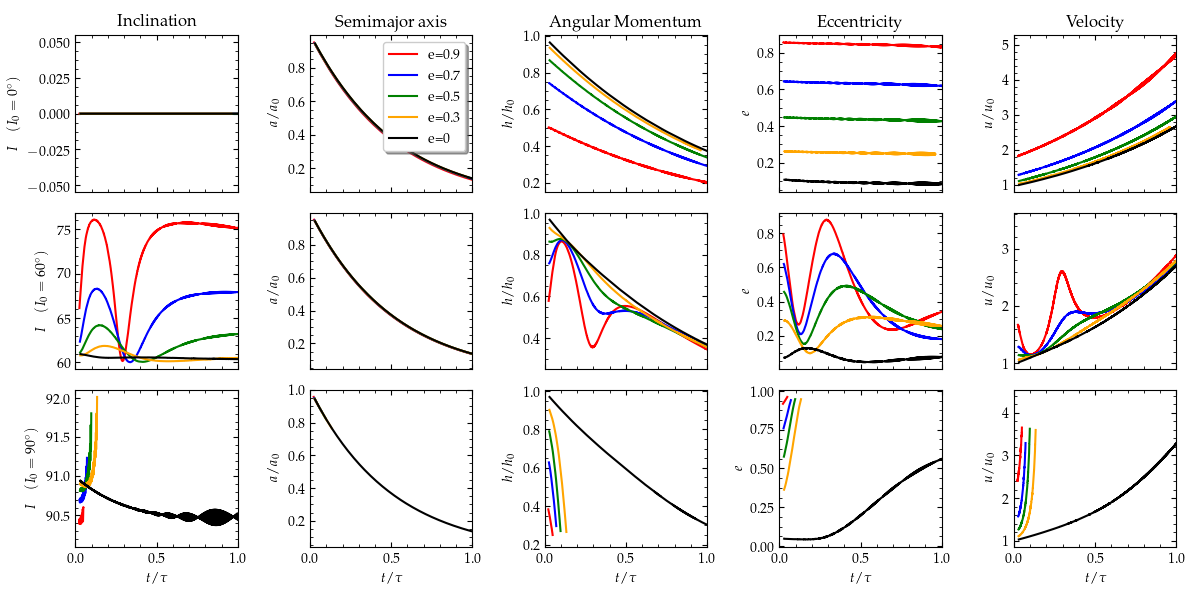 I0 = 0o
I0 = 60o
I0 = 90o
19
Lyra, Youdin, & Johansen 2020 (submitted)
Kozai-Lidov Oscillations
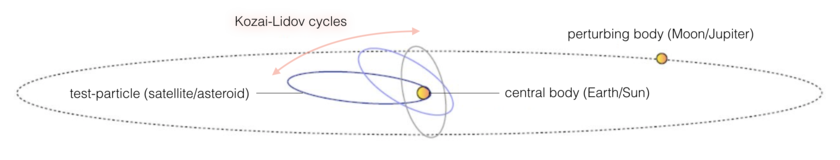 (Sun)
test particle
20
Effect of Inclination
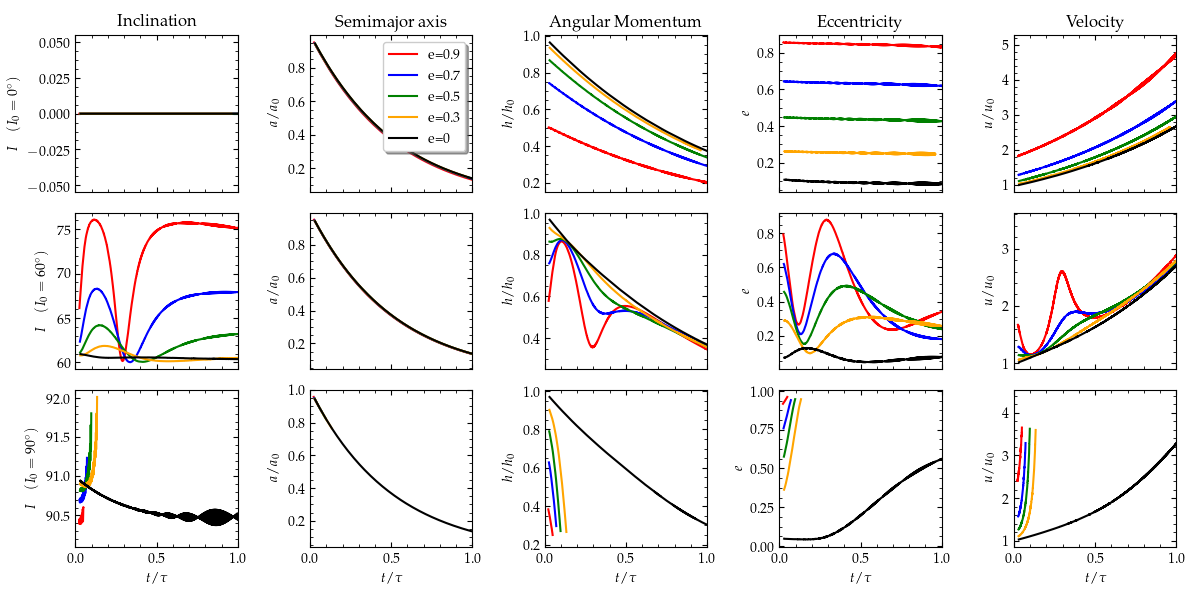 I0 = 0o
I0 = 60o
I0 = 90o
21
Lyra, Youdin, & Johansen 2020 (submitted)
Kozai + Tidal Friction + Drag
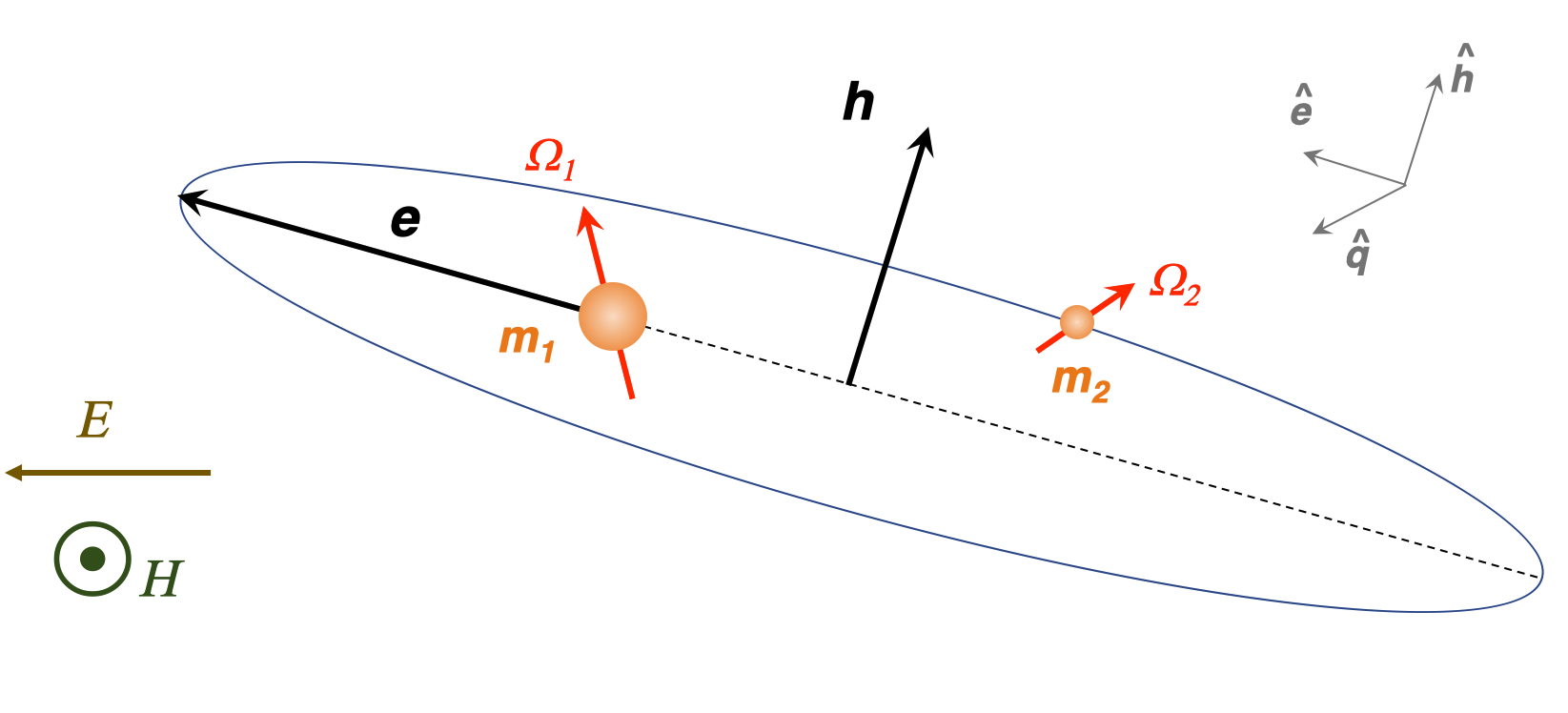 22
Lyra, Youdin, & Johansen 2020 (submitted)
Critical Inclination
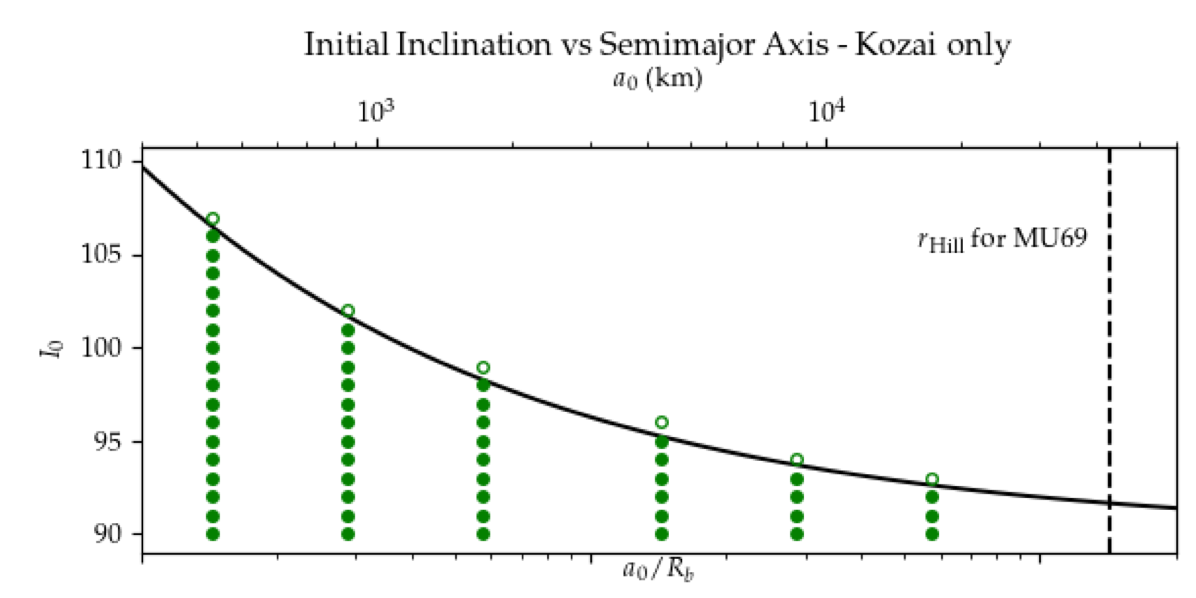 Contact
No contact
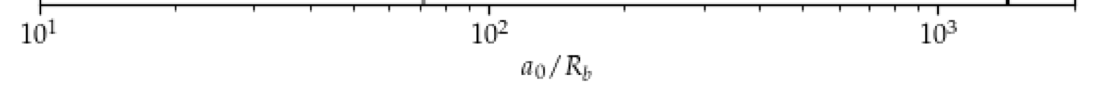 23
Lyra, Youdin, & Johansen 2020 (submitted)
Kozai + Tidal Friction + Drag
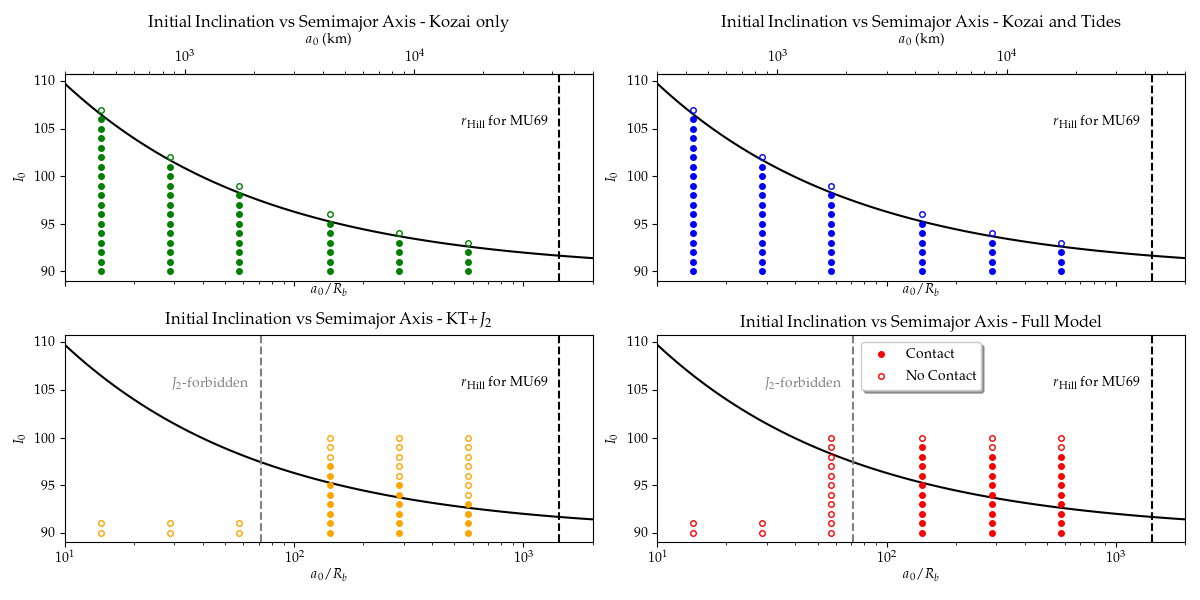 24
Lyra, Youdin, & Johansen 2020 (submitted)
Kozai + Tidal Friction + Drag
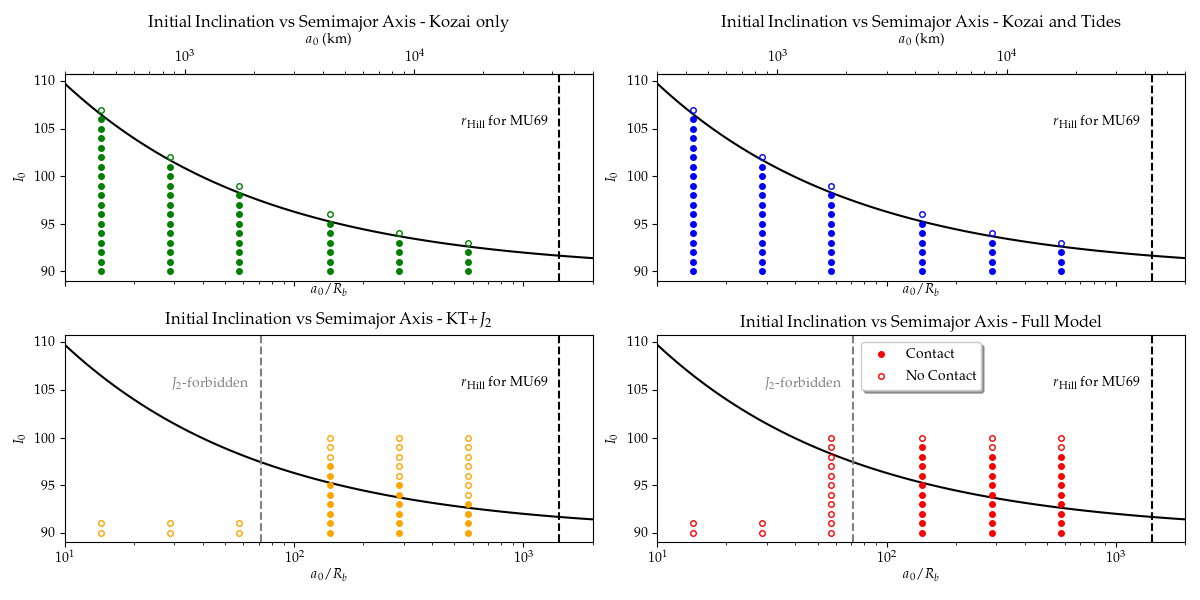 25
Lyra, Youdin, & Johansen 2020 (submitted)
Kozai + Tidal Friction + Drag
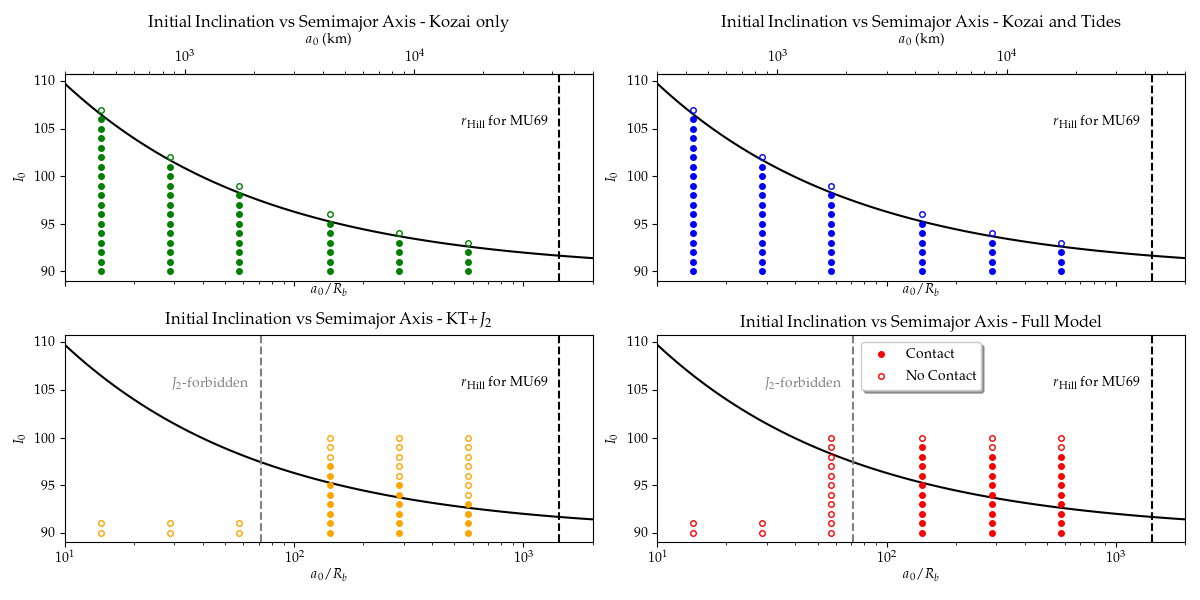 26
Lyra, Youdin, & Johansen 2020 (submitted)
Effect of Drag
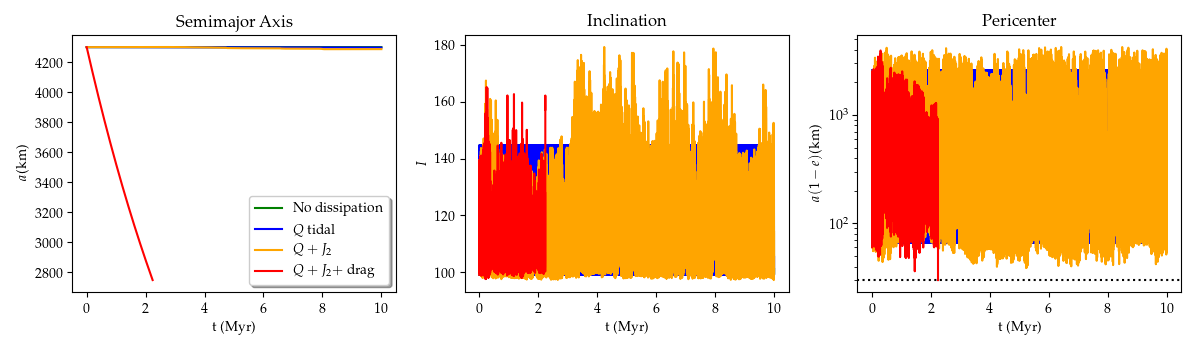 27
Lyra, Youdin, & Johansen 2020 (submitted)
Alignment of the Spin Vectors
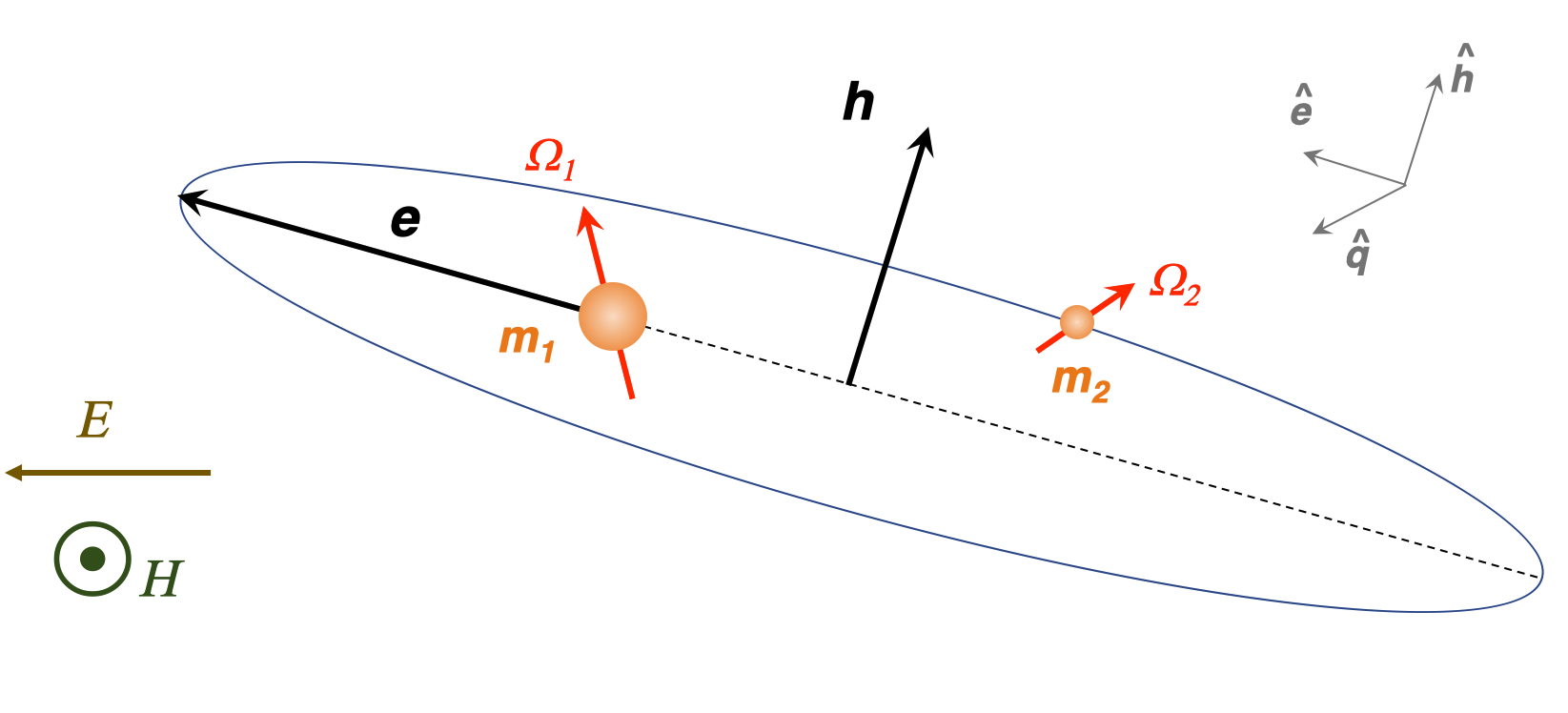 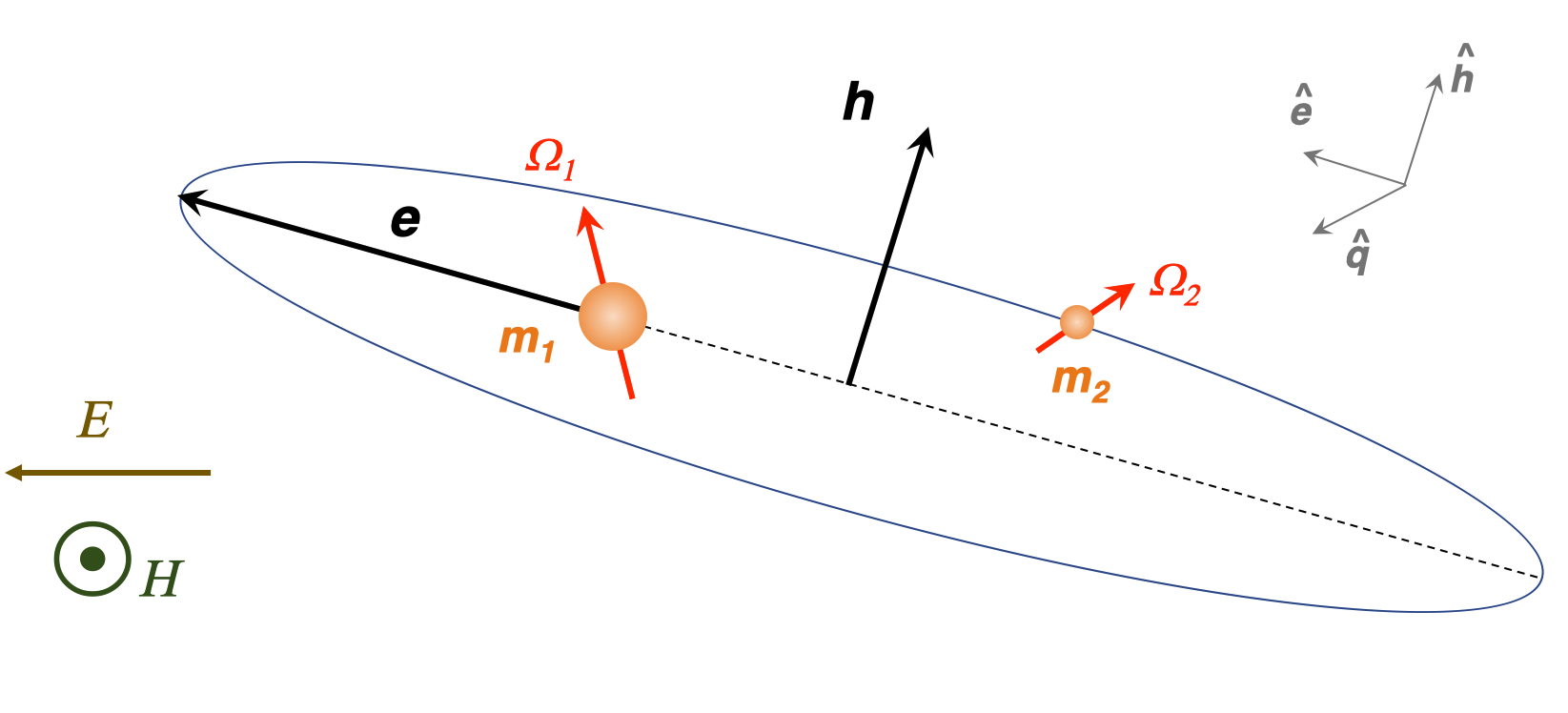 Spin vector alignment

Mainly driven by J2 (permanent quadrupole)

Timescale proportional to a4 (4th power of semimajor axis)

5 Gyr for a/R ~ 100

0.5 Myr for a/R ~ 10
28
Lyra, Youdin, & Johansen 2020 (submitted)
Fine Tuning of Initial Inclination
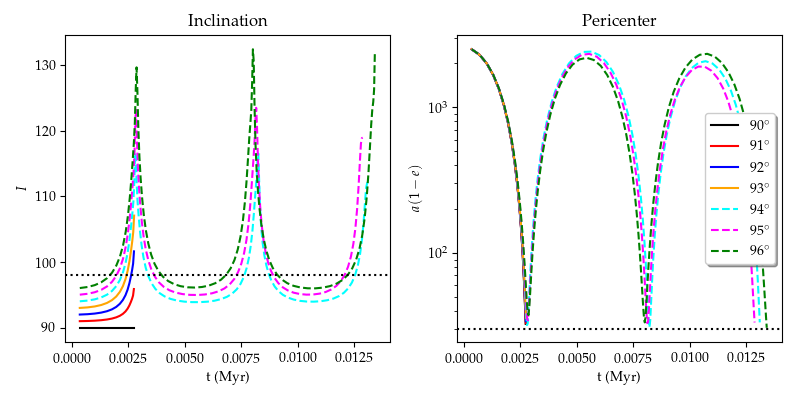 29
Double-Averaged vs Single-Averaged
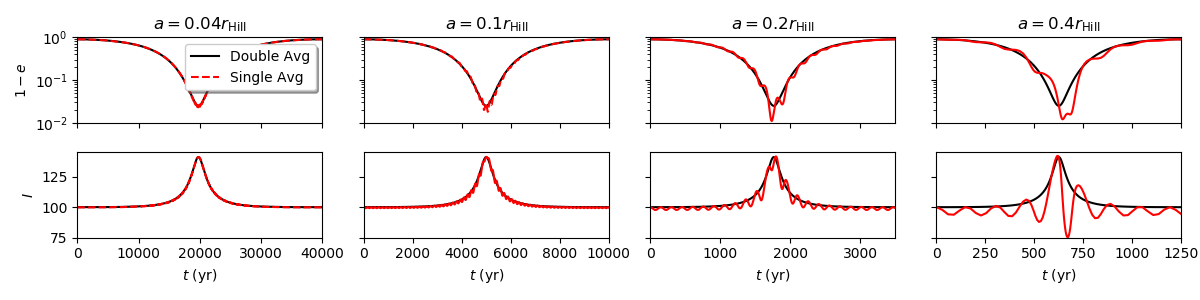 30
Lyra, Youdin, & Johansen 2020 (submitted)
N-body simulations (no tides, J2, or drag)
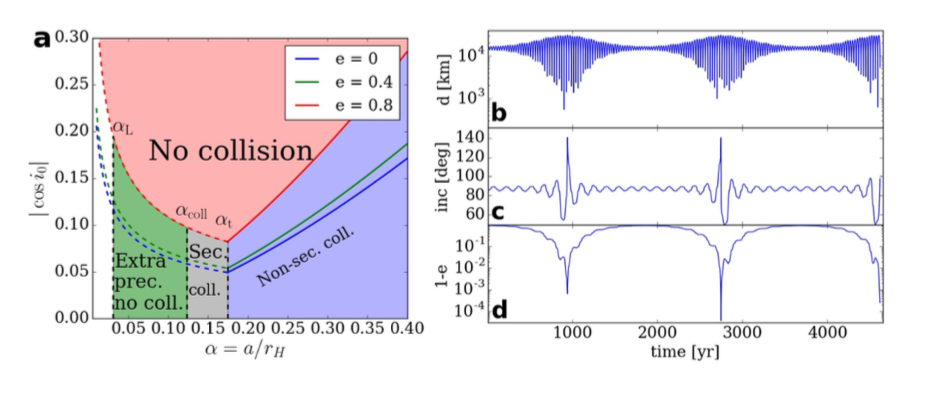 Inclination not limited to the double-averaged constraint. 
Cycles lead to lower inclination than initial. 
Prograde/retrograde flipping possible.
Grishin et al. (2020)
N-body simulations (no tides, J2, or drag)
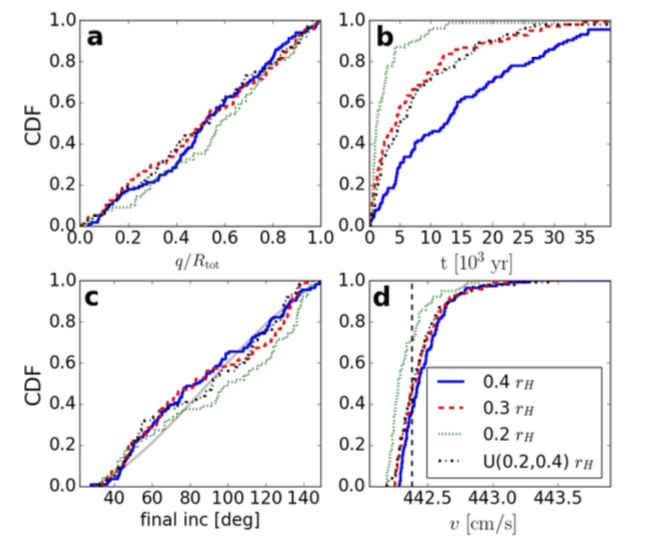 Time to contact
Pericenter
Speed at contact
Inclination at contact
Grishin et al. (2020)
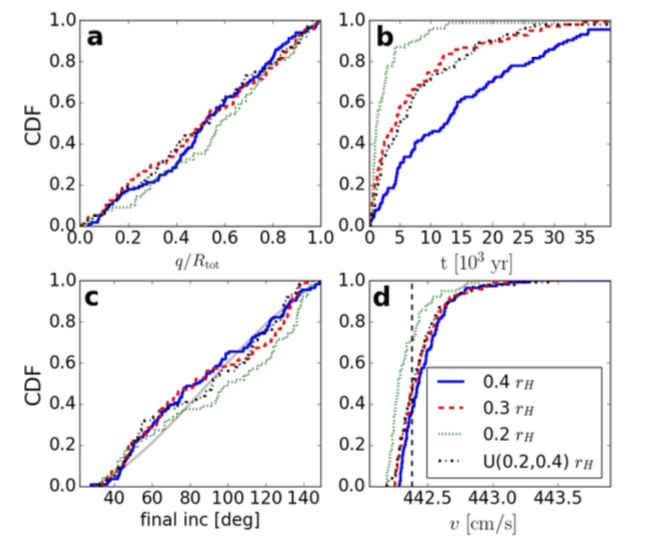 N-body simulations (no tides, J2, or drag)
Inclination at contact

Uniform
any inclination (from 40o to 140o) equally likely
Grishin et al. (2020)
N-body simulations (no tides, J2, or drag)
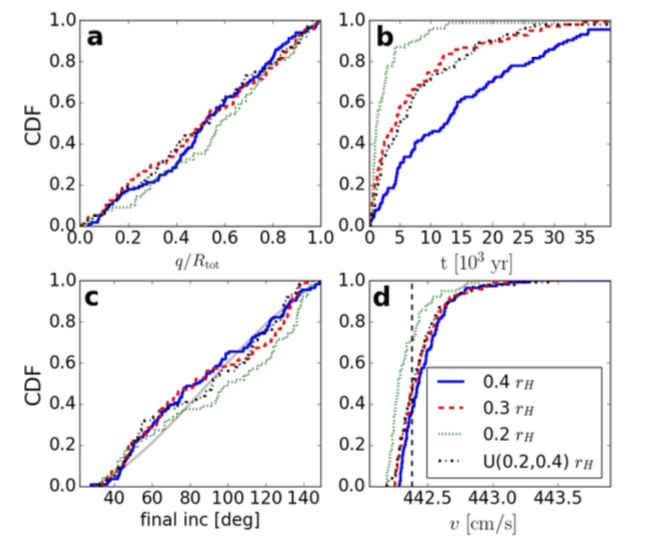 Time to contact

Too short to allow for alignment
Grishin et al. (2020)
Grishin et al. (2020)
Conclusions
Solved the binary planetesimal problem with gas drag

Implemented the solution into a Kozai plus tidal friction code

Contact possible in the asteroid belt within 0.1 Myr (depleted of binaries)

Contact via Kozai cycles in the Kuiper belt, orbits become grazing

Window of contact increased by J2 and drag

Enough time for the bodies to come to alignment

Model predictions: 
~ 10% of KBCC binaries should be contact binaries 
Velocities at contact should be about 3-4 m/s

Open questions: 
Single-averaged (or N-body) needed to reproduce final inclinations
Combine our model with single-averaged Kozai (or N-body)
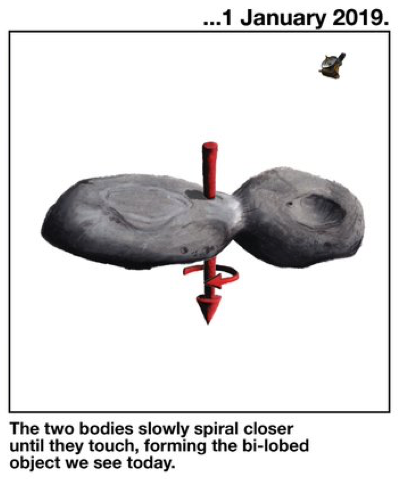 Sketch by J.T. Keane
35
Lyra, Youdin, & Johansen 2020 (submitted)
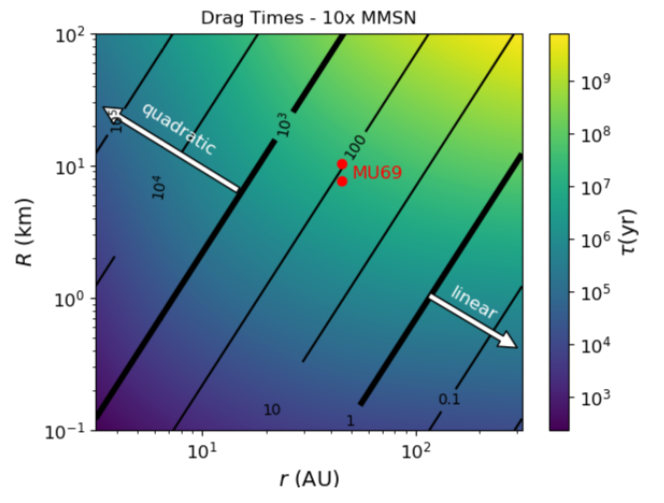 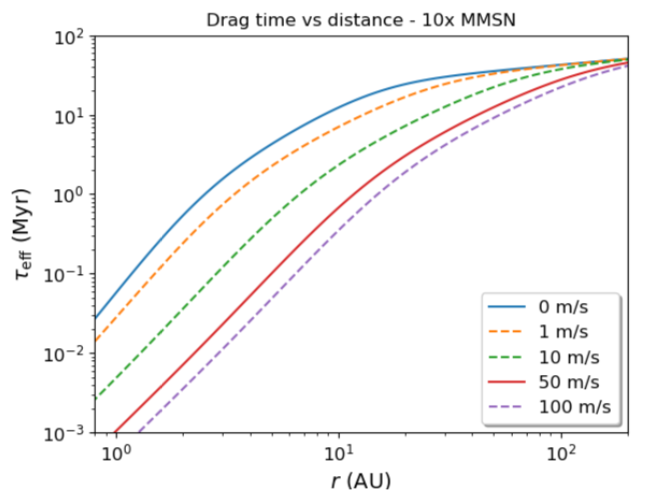 36
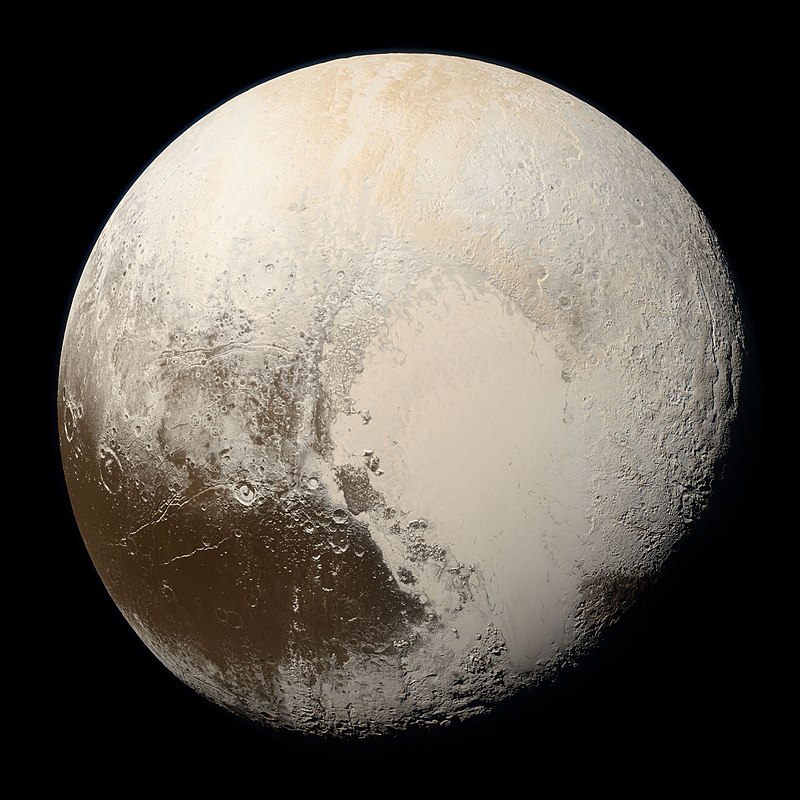 37
Sputnik Planitia – N2 frost
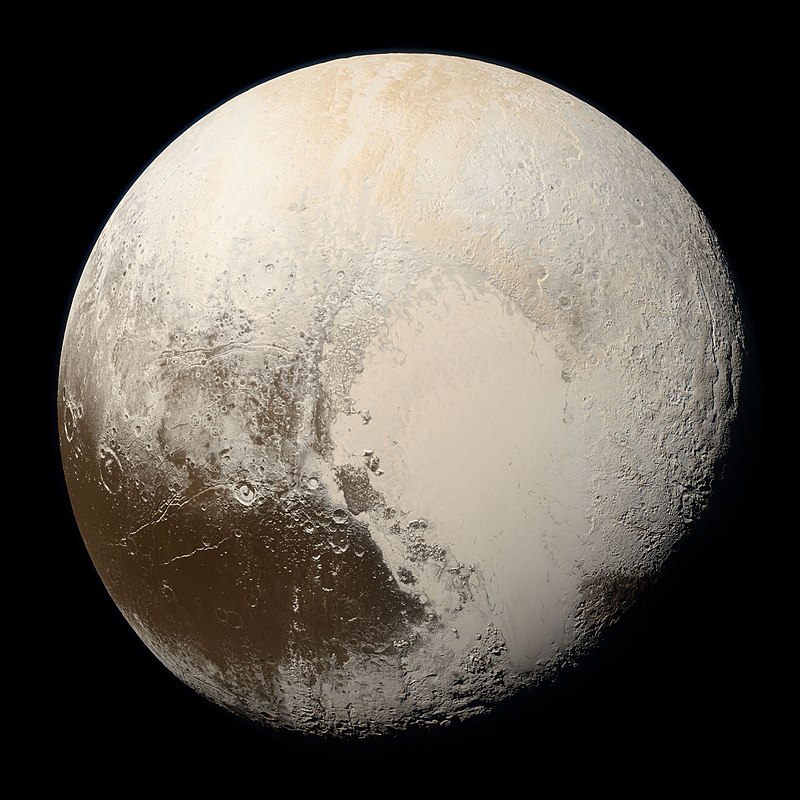 38
W. Lyra
MU69 and Pluto ices are different
Pluto : CH4, N2, CO
MU69 : Methanol, HCN, H2O (?)
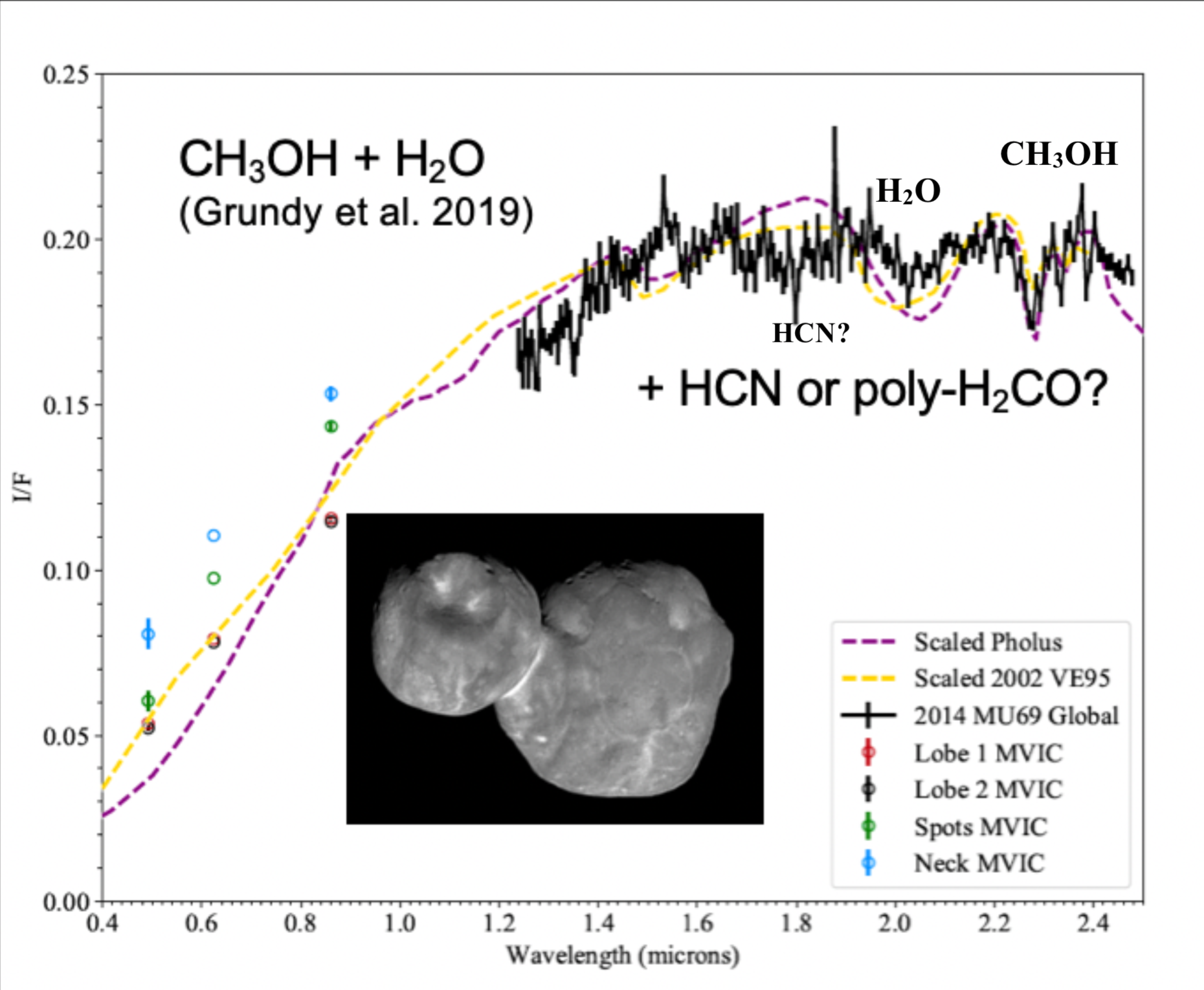 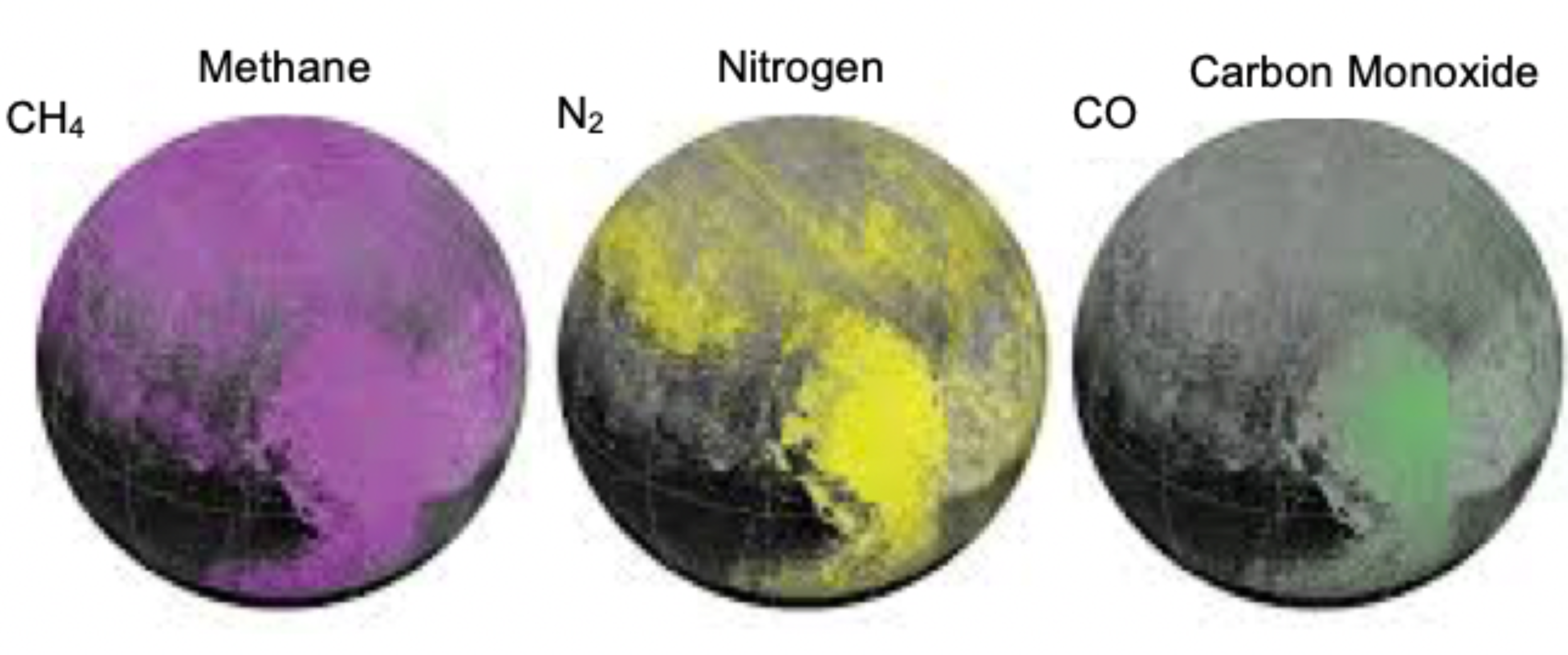 39
Grundy+ ’16, Lisse+ ’20, Grundy+’ 20
Retention of volatiles
If Pluto is formed from similar bodies to MU69, they must retain N2
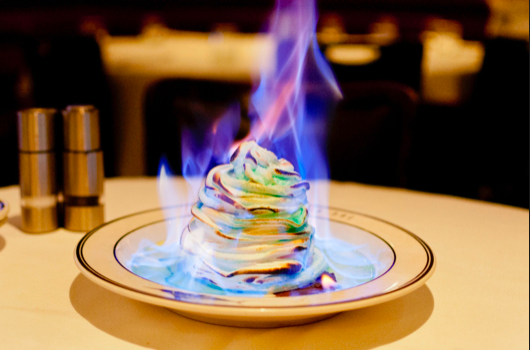 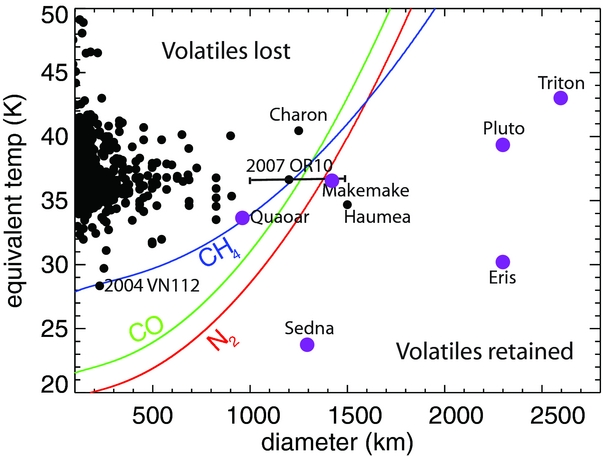 Needs shielding from sunlight
40
W. Lyra
Brown, Burgasser, & Fraser (2011); Lisse+ ‘20
Retention of volatiles
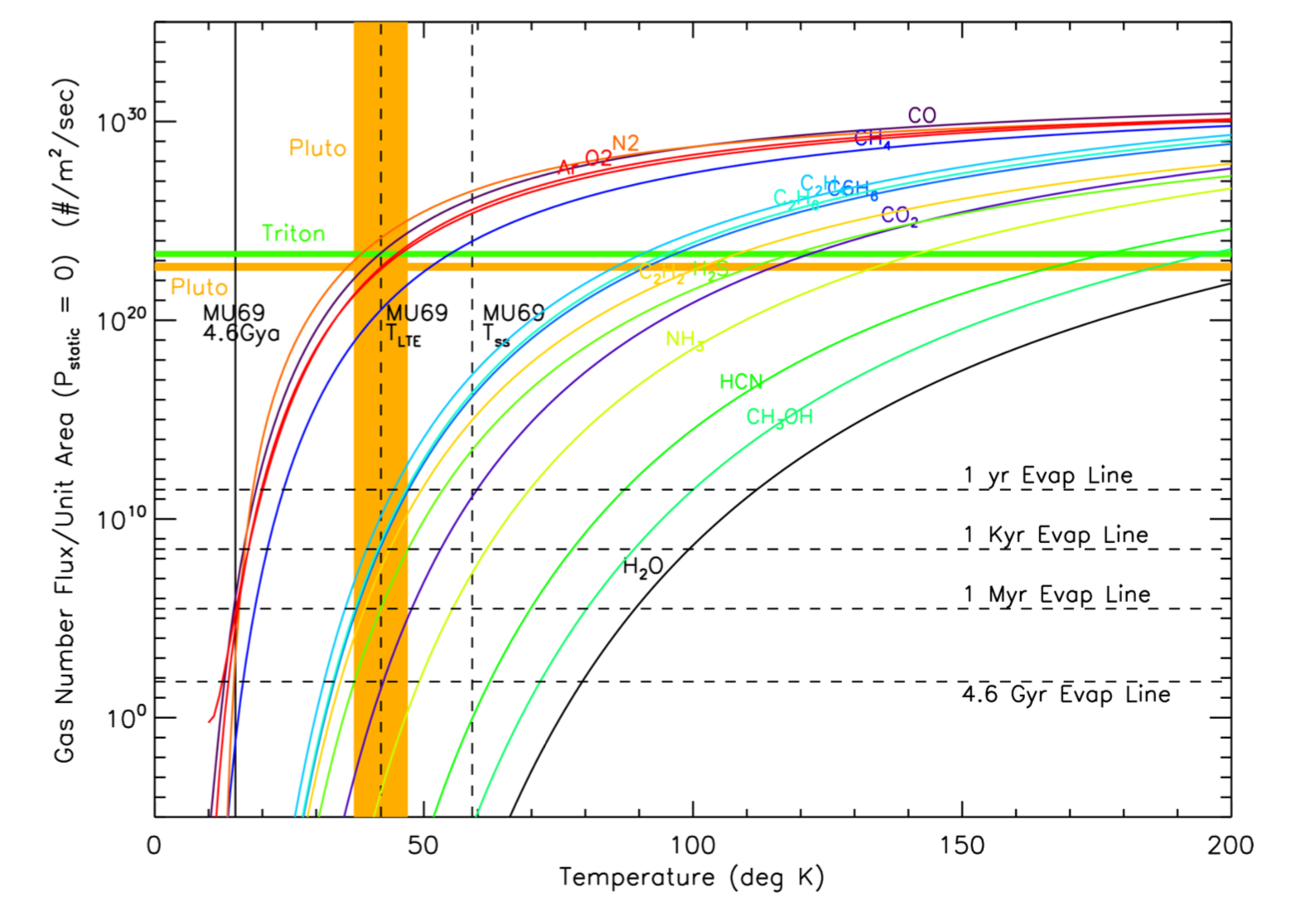 Hypervolatiles (CH4 / CO / N2) 
lost under vacuum pressure and microgravity in ~1 Myr for 40 K


Retained for long times if formed < 20K
Formation of MU69 in an optically thick disk keeps the interior cold enough to allow the volatiles to remain frozen.
41
Lisse+’20
Hardening during disk lifetime
For unequal mass the physics is similar, the 
drag time is just replaced by an effective drag time:
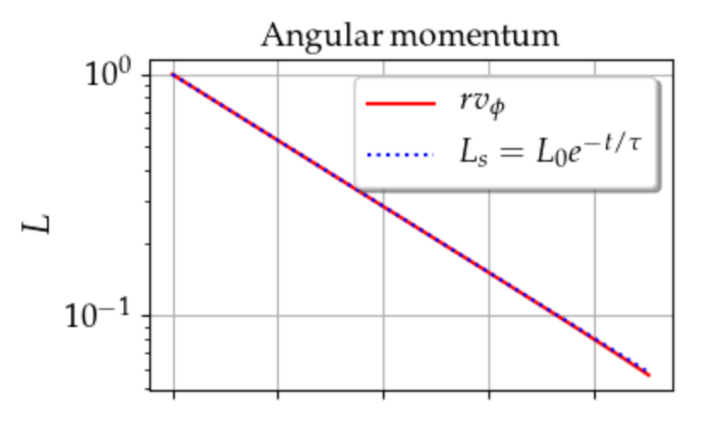 Effective drag time
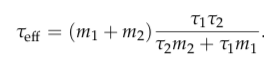 Exponential decay of angular momentum
Thule
Ultima
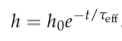 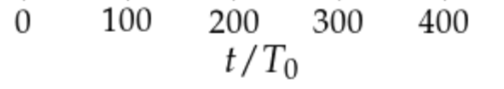 W. Lyra
Lyra, Youdin, & Johansen 2020 (submitted)
Wind solution
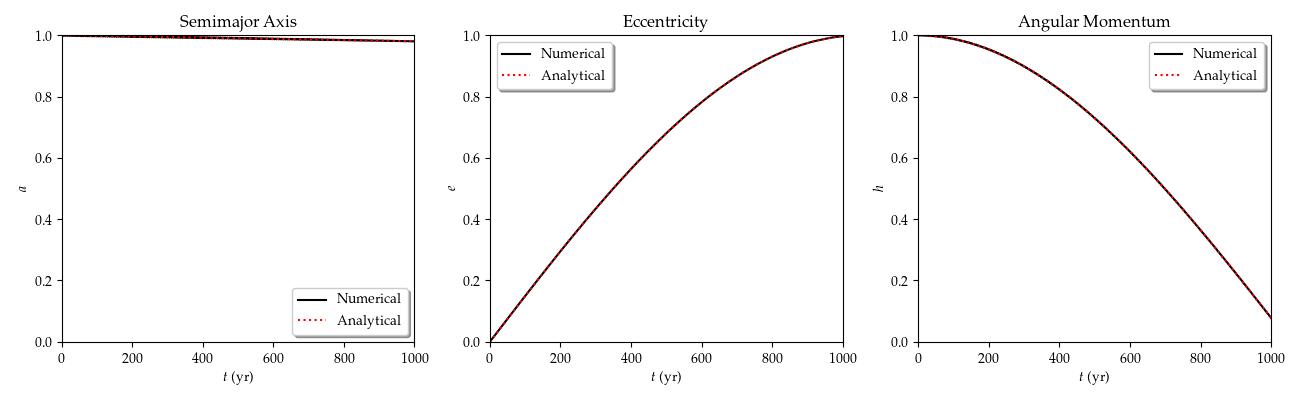 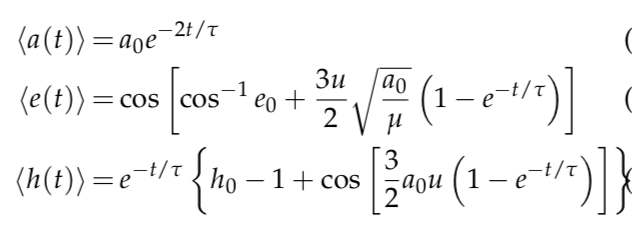 Lyra, Youdin, & Johansen 2020 (submitted)
Kozai-Lidov Oscillations
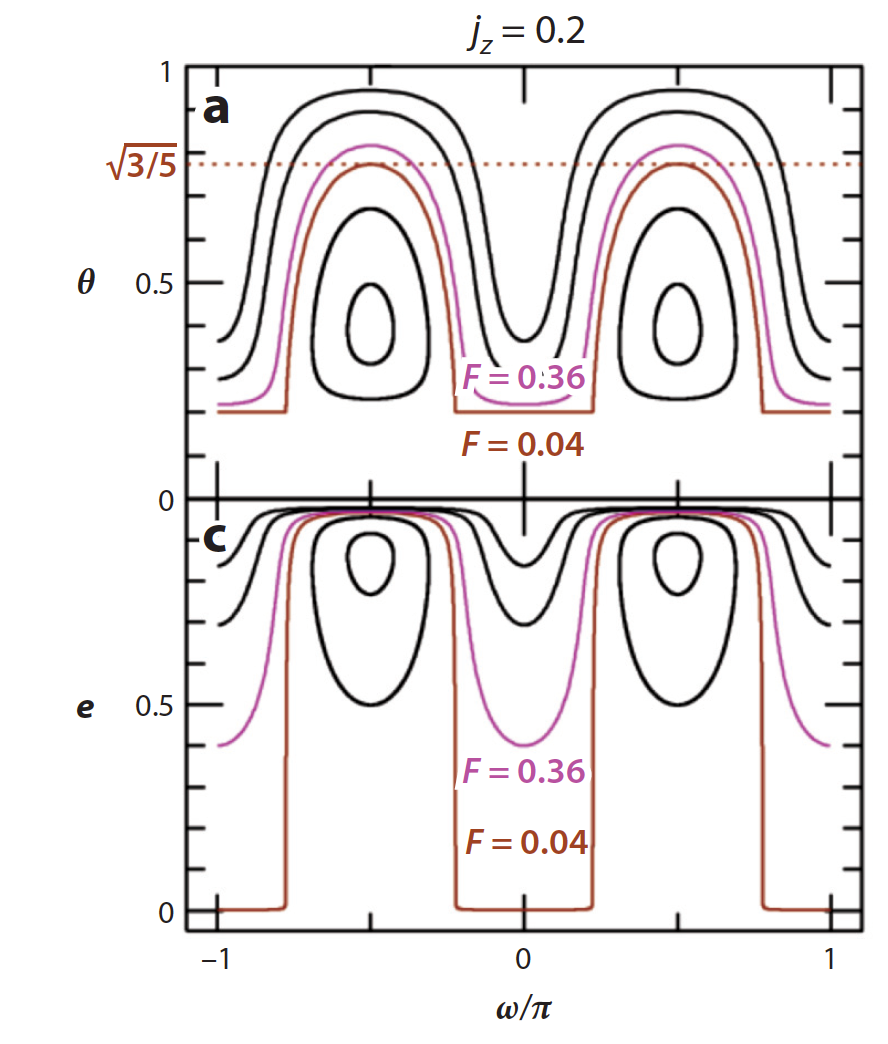 cos I
Conserved quantity is not angular momentum, but vertical angular momentum
 
jz = (1-e2)1/2 cos I 

Cycles of inclination and eccentricity.
44
Naoz 2016
Kozai-Lidov Oscillations
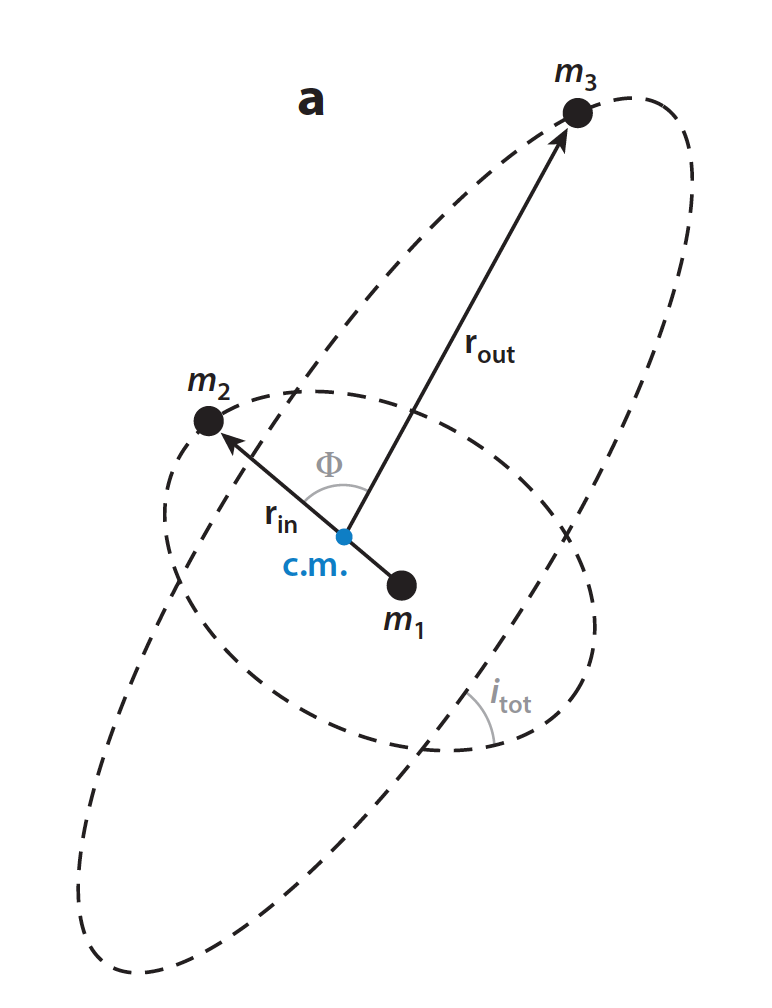 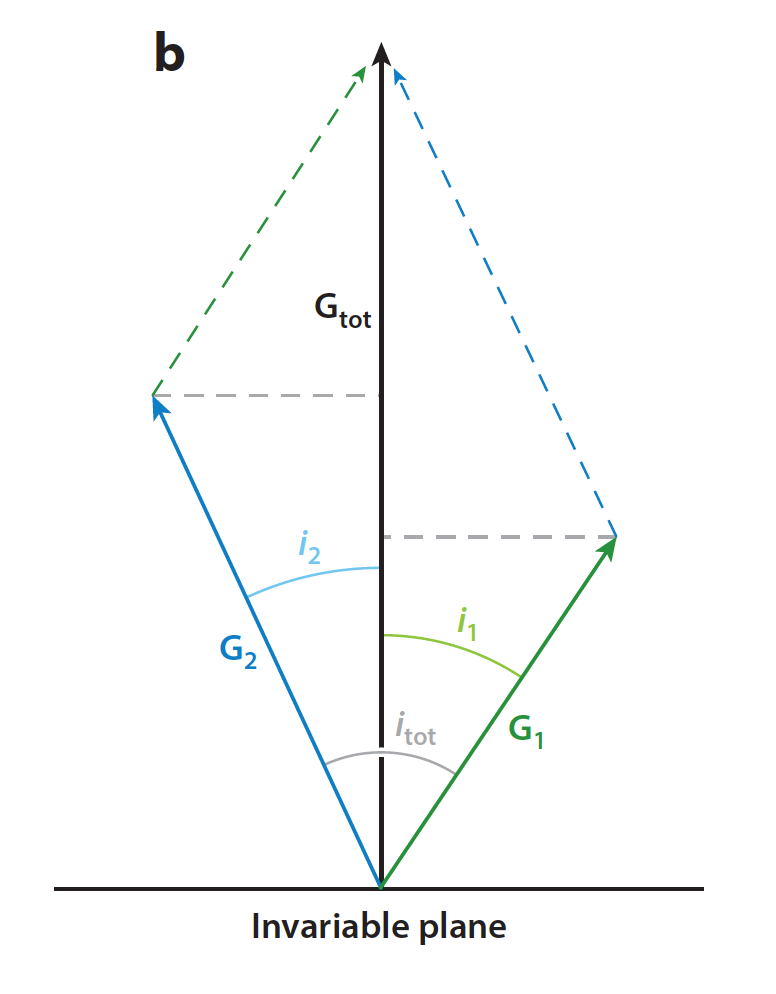 Angular
Momentum
Conserved quantity is not angular momentum, but vertical angular momentum
jz = (1-e2)1/2 cos I
45
Naoz 2016
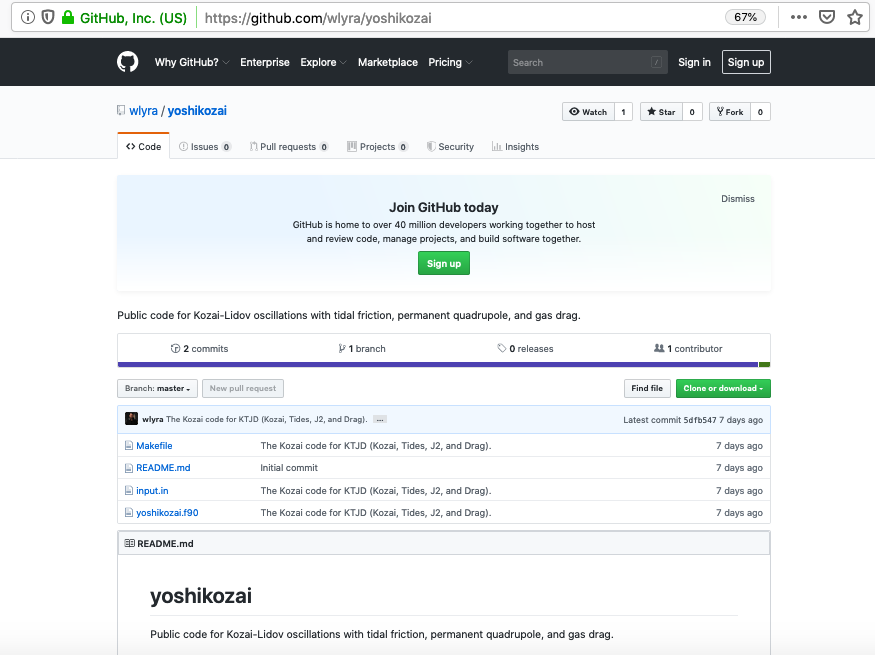 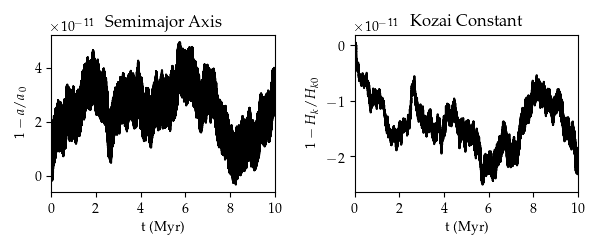 Lyra, Youdin, & Johansen 2020 (submitted)
Kozai + Tidal Friction + Drag
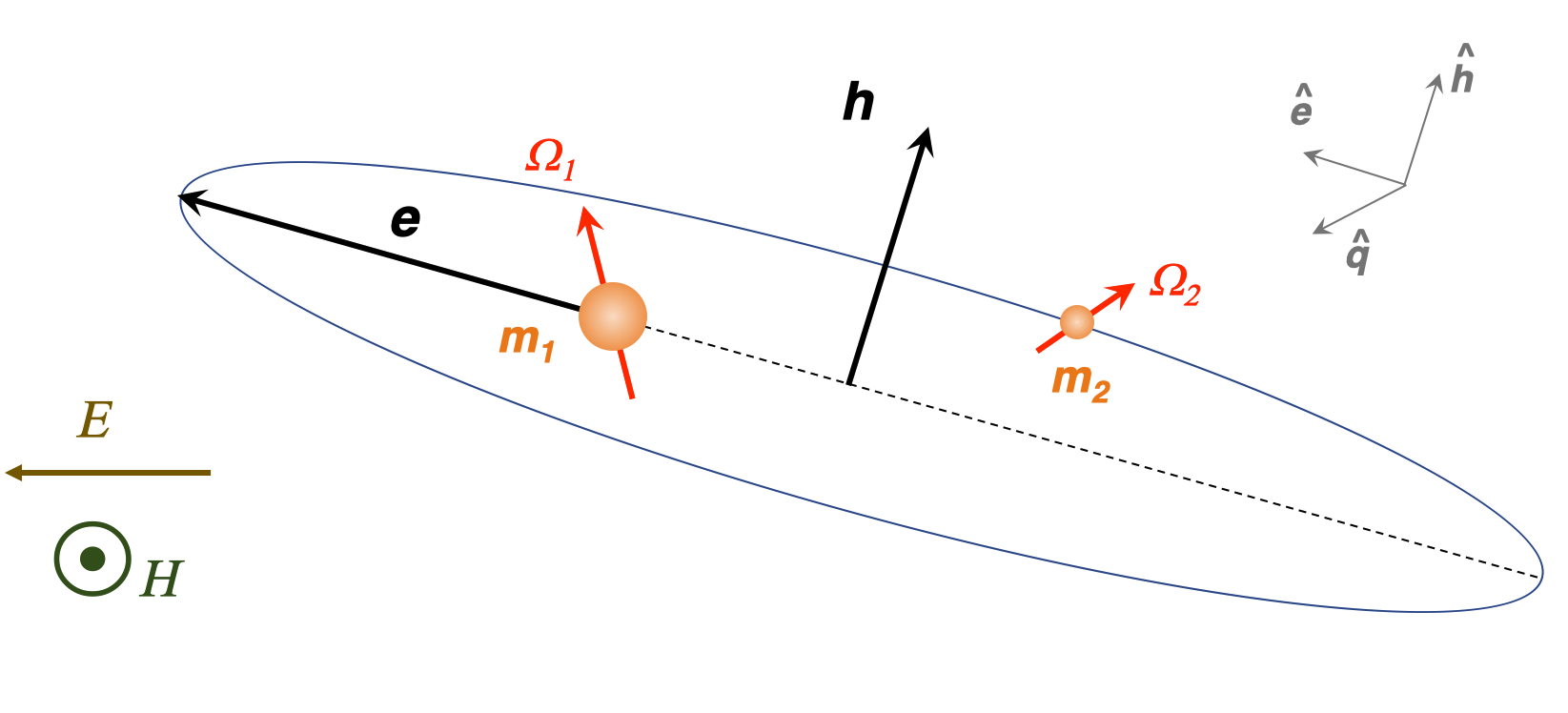 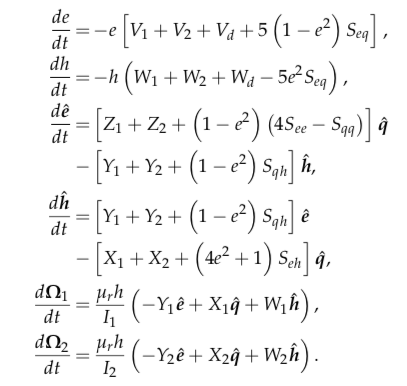 47
Lyra, Youdin, & Johansen 2020 (submitted)